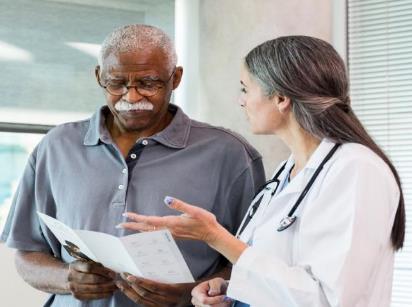 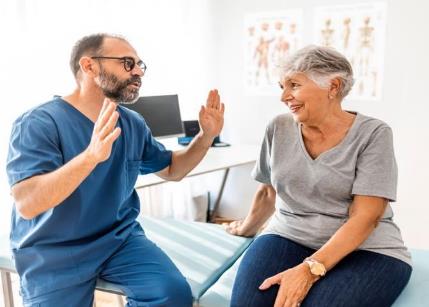 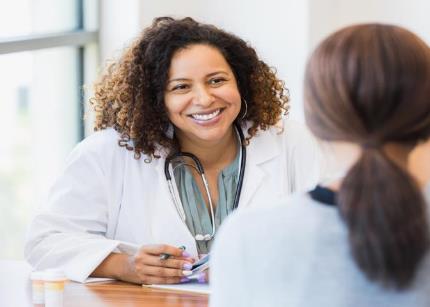 New CMS 855I Application
Disclaimer
We prepared this education as a tool to assist the provider community.  Medicare rules change often and are part of relevant laws, regulations and rulings found on the Centers for Medicare & Medicaid Services (CMS) website. We will provide responses to questions based on the facts given, but the Medicare rules will determine final coverage.  
CMS prohibits recording of the presentation for profit-making purposes.
Agenda
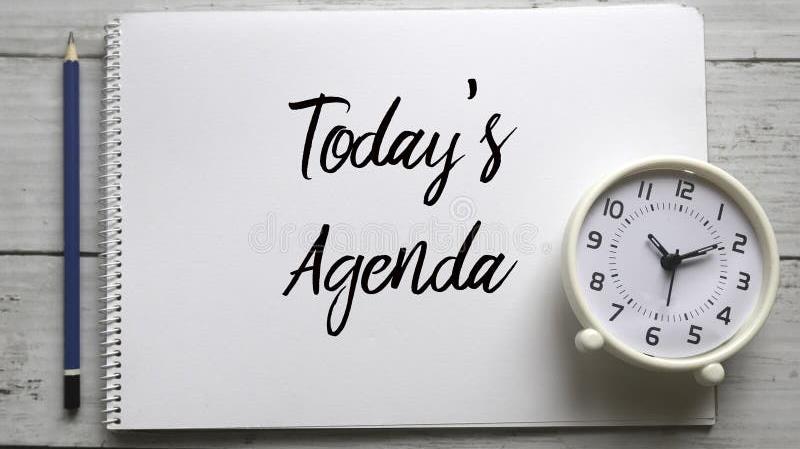 Electronic Application
Always the most current
No visible changes now
Updates in PECOS 2.0
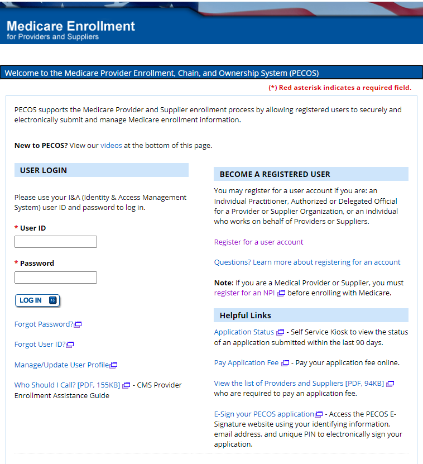 Paper Application
Timeline
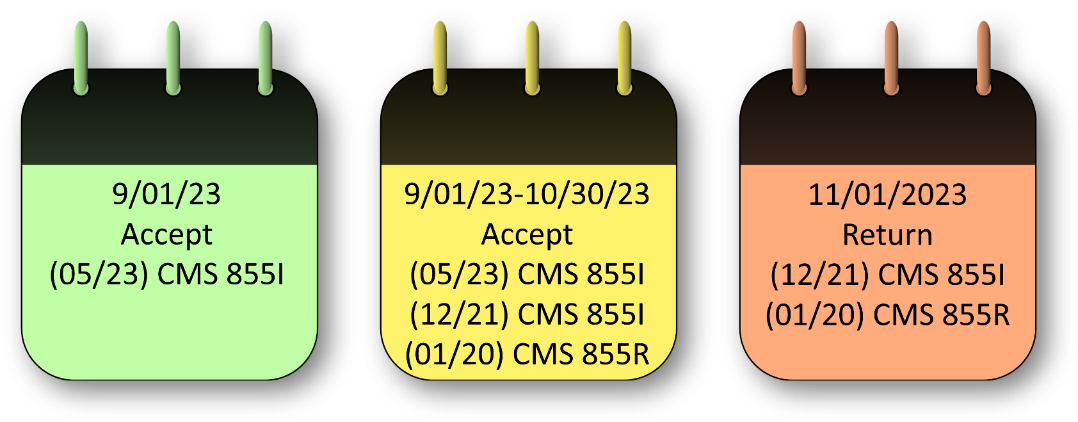 Changes
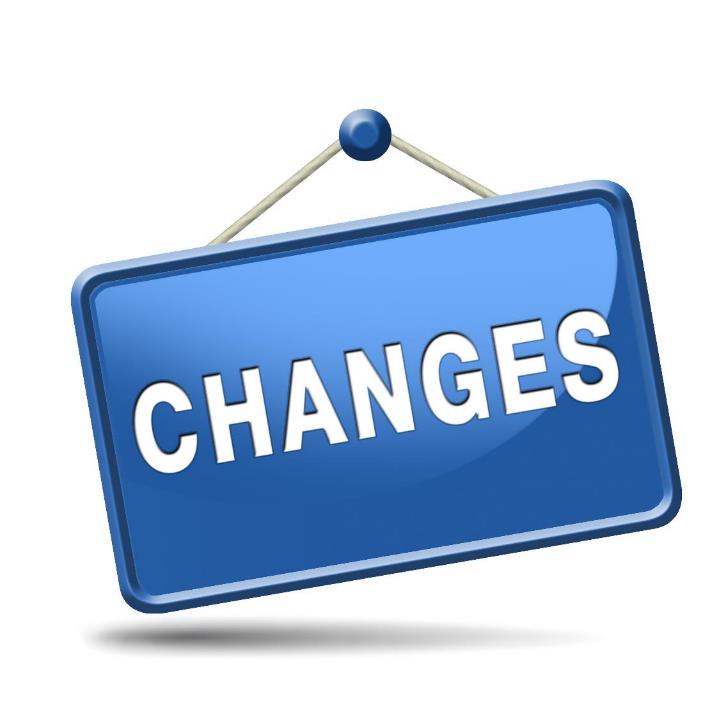 [Speaker Notes: Begin Demo and walk through of changes by section.]
855I and 855R Consolidated
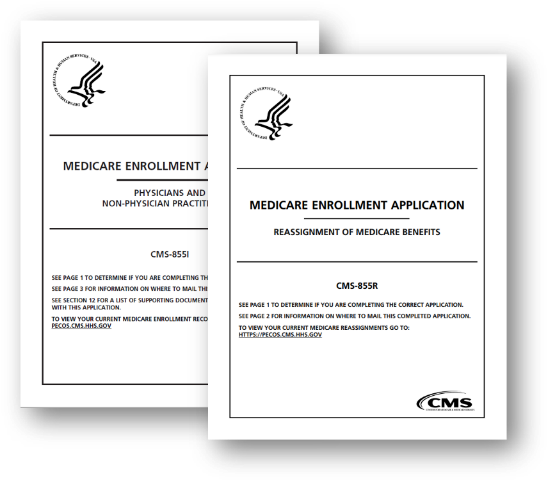 Consolidated CMS 855I and 855R 
CMS 855R discontinued
Section 4F contains reassignment
Signatures in section 15
[Speaker Notes: Demo the changes on the CMS website.]
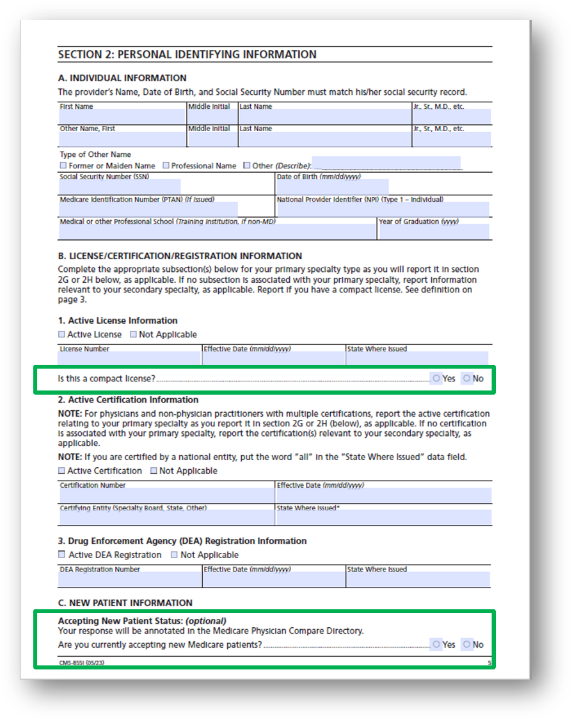 Section 2 Information
Compact license
Accepting new patient purpose
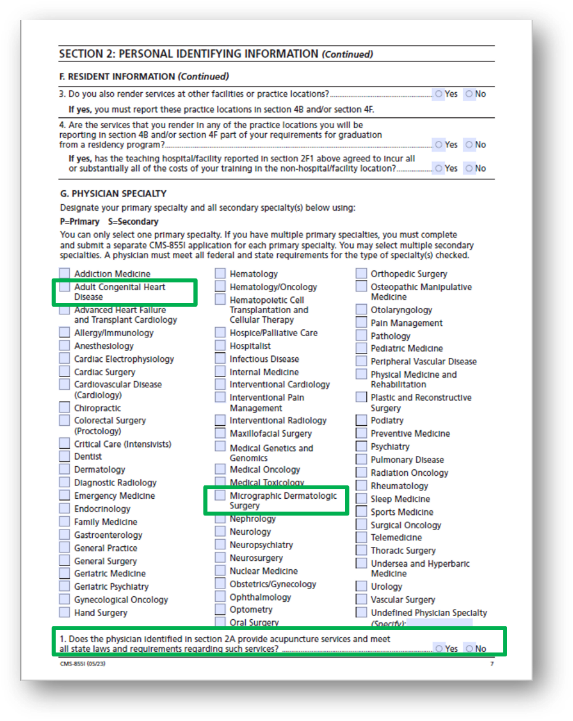 Section 2 Specialty
Two specialties added:
Adult Congenital Heart Disease
Micrographic Dermatology 
Acupuncture question
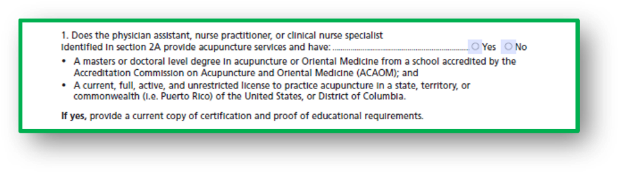 Section 2 Removed
Gender 
Physician Assistant Sections 
Medicare Program Integrity Manual Chapter 10 § 10.2.3.12
Enroll individually
Receive direct payment
Establish a group
Reassign benefits
Section 4
855R removed
New location types
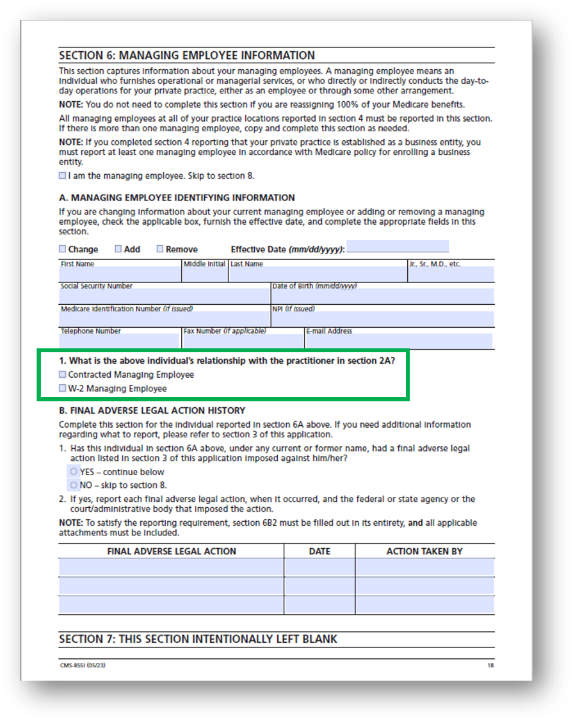 Section 6
Relationship added
W-2
Contracted
Sole owner
Sole proprietor
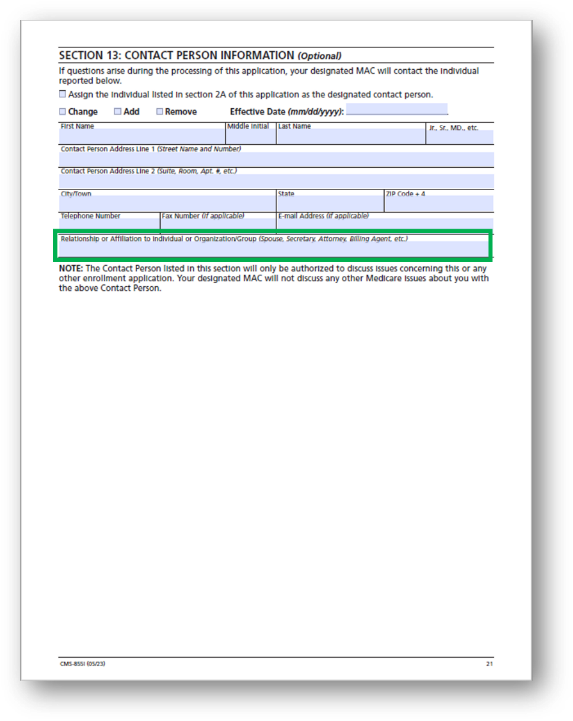 Section 13
Relationship question added
Timeline Reminder
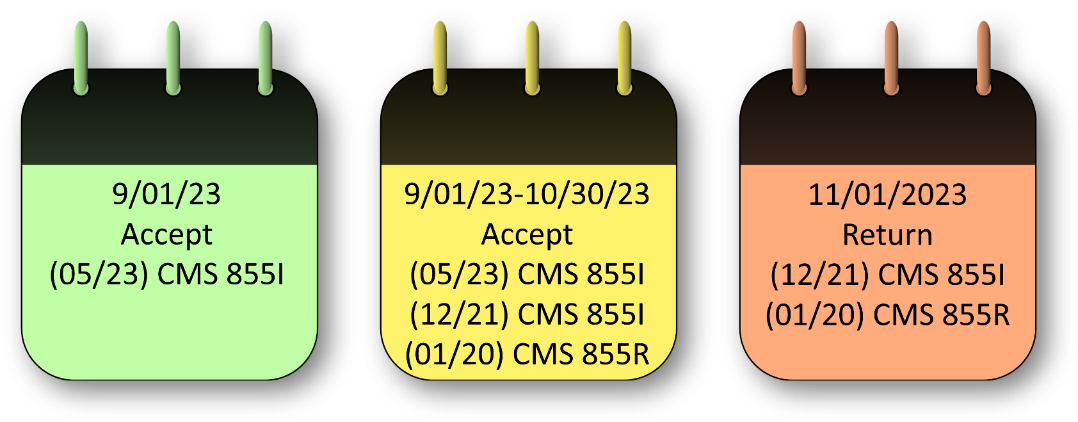 Encore Survey
Let us know what you think!
Take time to complete the survey now
Survey link
Encore Closing
Follow-up Questions
Email wps.gha.education@wpsic.com
Topic: “Encore: New CMS 855I Enrollment Application”
Send claim specific questions to Customer Service
Resources
PECOS: https://pecos.cms.hhs.gov/pecos/login.do#headingLv1 
GHA Website: https://www.wpsgha.com/wps/portal/mac/site/enrollment/guides-and-resources/electronic-provider-enrollment 
Internet Only Manual 100-08 Chapter 10 §10.2.3.12Physician Assistants: https://www.cms.gov/regulations-and-guidance/guidance/manuals/downloads/pim83c10.pdf